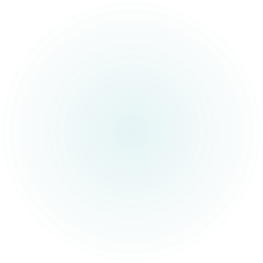 Mestringskonferansen 2025
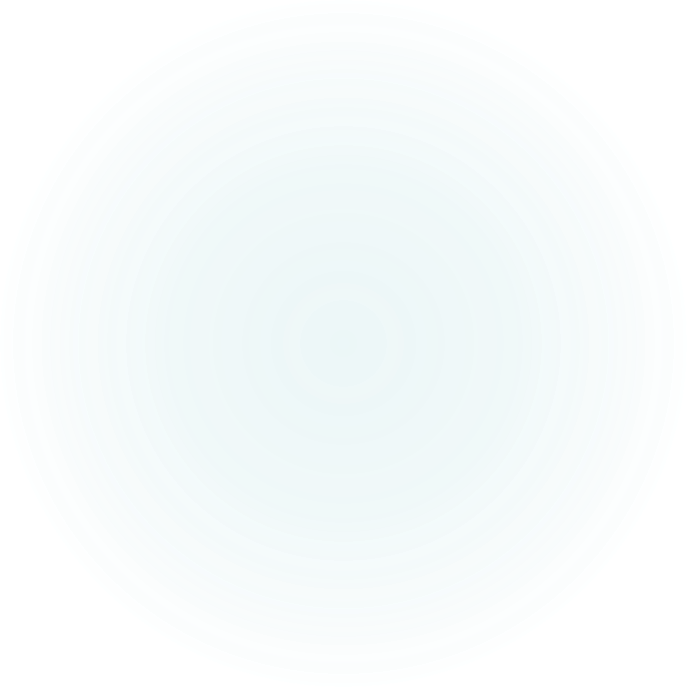 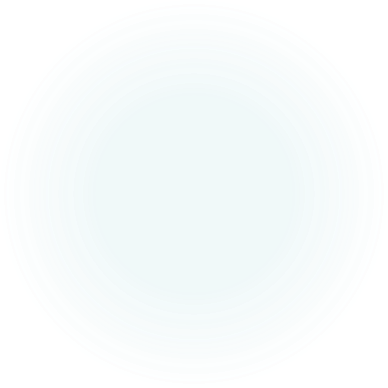 Gardermoen
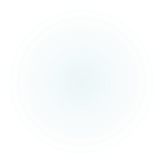 Kreft og hjelpsomme tanker: - Hvordan jobbe med det psykiske ved fysisk sykdom?
Psykologspesialist Anders Mobråten
Oversikt
Del 1: Følelsesmessige reaksjoner og psykiske belastninger ved kreftsykdom
Del 2: Mestringsstrategier
Litt bakgrunn:
Psykologspesialist Anders Mobråten
Ansatt ved Enhet for psykososial onkologi, OUS
Jobber på Radiumhospitalet
Enheten består i tillegg av psykiater, to psykologspesialister, psykiatrisk sykepleier, sexolog, og sosionomer
Tidligere jobberfaring:
Ca. 10 år ved Sikkerhetsseksjonen på Blakstad sykehus, og psykosepost
Barne og ungdomspsykiatrien (BUP) 
DPS (distriktspsykiatrisk senter) (poliklinikk for voksne)
Hvilke pasienter møter vi?
Pasienter som har, eller nylig har hatt, kreft
Polikliniske og inneliggende pasienter
I tillegg: Pårørendegrupper på Vardesenteret
Kreft kan ramme alle
Mellom 30 000 og 40 000 får diagnosen hvert år
Flere enn 330 000 hadde hatt kreft eller levde med kreft i 2023
Antallet «kreftoverlevere» har økt i takt med bedre behandling (blir friske eller lever med kreft over lengre tid)
3 av 4 overlever kreft
Psykiske belastninger ved kreft
Nesten halvparten (47%) hadde betydelige  psykiske utfordringer i en gruppe som ble undersøkt ved flere sykehus i USA
Av denne gruppen hadde 85% ulike grader av angst og depresjon
Så den psykiske helsen er også utsatt når den fysiske helsen er under angrep
Følelsesmessige reaksjoner
Å få beskjed om at man har fått kreft oppleves forskjellig fra person til person- alle er forskjellige og har ulike utgangspunkt
Men; ofte kan man se fellestrekk i reaksjonsmønstre 
Det er ikke en riktig eller gal måte å reagere på
Følelsesmessig krisereaksjon
Sjokkfasen
Forvirring
Psykisk nummenhetsfølelse
Konsentrasjonsvansker
Benektningsfasen
«Det kan ikke være sant»
Denne kan bli forsterket hvis man ikke føler seg syk 
Reaksjonsfasen (ventetid før behandling, under behandling og etter)
Angst/uro 
Gråt
Fortvilelse
Sinne/usikkerhet
Andre reaksjoner som (maktesløshet, håpløshet, manglende kontroll, høyt stressnivå og søvnvansker)
Stressreaksjoner
Fysiske symptomer: Hjertebank, muskelspenninger, kvalme, svimmelhet, hodepine
Kognitive symptomer: Hukommelses- og konsentrasjonsvansker, fokus på bekymringer
Emosjonelle symptomer: Følelsesmessig ustabilitet, gråter lett, irritabilitet, «kort lunte»
Atferdsmessige symptomer: søvnproblemer, mindre matlyst
Depresjon
Depresjon kjennetegnes av følgende: 
	Senket stemningsleie (trist)
	Redusert evne til å glede seg over, eller 	redusert 	interesse i forhold til, aktiviteter/hendelser som 	vanligvis gleder/interesserer
	Redusert energi/økt utmattelse
Depresjon forts.
Tap/reduksjon av selvbilde
Skyldfølelse
Selvmordstanker
Redusert konsentrasjonsevne
Snakker og beveger seg langsommere/økt rastløshet
Dårlig søvn
Angst/engstelighet
Mange kreftrammede opplever helseangst
Tendens til å tolke kroppslige signaler/symptomer som tegn på kreft
Påtrengende bekymringer for helsen
Frykt for tilbakefall
Angsten utløses lett ved kreftpåminnere (f.eks. media, legekontroller)
Angst og depresjon – kontinuerlige fenomener
Frykt = normal reaksjon
Respons på ytre trussel (kreftsykdom, ubehag, død)
Forsterket eller langvarig frykt: Uro / bekymring / panikkfølelse – Angst
Sorg / tristhet = normal reaksjon
Respons på tapsopplevelse (tap av helse, kontroll, framtidsutsikter)
Forsterket eller langvarig reaksjon: Tristhet / irritabilitet / manglende glede - depresjon
Bekymring og grubling
Bekymring: Hva kan gå galt? Hva kommer til å gå galt? (framtidsrettet)
Grubling: Hva har gått galt? Hvorfor gikk det galt? (fortidsrettet)
Opplevelse av mangel på kontroll og frykt øker tendensen til bekymring og grubling
Konsekvenser av overdreven bekymring/grubling kan være: mindre tilstedeværelse, mindre problemløsende evne (går i ring), utmattende, gir indre uro, nedstemthet, angst.
Råd for å håndtere gruble- og bekymringstanker
Sett av «grubletid»: Sett av f.eks 20 min hver dag til å gruble. Øvelse i å utsette grubleriene når de kommer i løpet av dagen. 
Skriv ned bekymringstankene: Dette kan hjelpe deg til å konkretisere dem, sortere i dem, og vurdere dem.
Ved verstefallstenkning: Øv deg på å etablere støttetanker, arbeid med å utfordre «skrekktankene» 
Lær deg til å kjenne igjen bekymringstankene når de kommer og aksepter at de kommer uten å la deg skremme 
Ikke kjemp mot tankene – da bare styrker du dem
Mestring av psykiske belastninger
Oppretthold dagligdagse rutiner
Spist sunt og regelmessig
Vær fysisk aktiv
Fokus på søvn
Snakk med andre, være åpen om hvordan du har det til noen
Be om hjelp og støtte ved behov
Oppsøk profesjonell hjelp ved plager/tanker som ikke gir seg
Avspenningsøvelser
Oppretthold sosial kontakt – ikke trekk deg tilbake fra andre mennesker 
Unngå isolasjonstendenser – gjør det du tror er bra for deg, selv om du ikke har lyst
Sett nødvendige grenser- ikke press deg selv for mye. Gi deg mulighet til nødvendig hvile og rekreasjon
Mestring forts…
Unngå rus/alkohol: Ikke bruk alkohol (eller andre rusmidler) for å finne ro. Dette blir etter hvert et tilleggsproblem
Ta pause fra sykdomstema. Ikke la all tid gå med på å lese eller være opptatt av det som har rammet deg. Avled deg ved å snakke om og gjøre andre ting.
Takk for oppmerksomheten!